WELCOME
Class A Bridge Inspection Course
1
Course Instructors
Primary Instructors / Trainers 
Garry Roberts
Randy Bredo

Guest Lecturers
AT/Department specialists
Sub-consultant specialists

Refer to Course Schedule
2
General Information
First Aid
Fire Extinguisher
Emergency Protocol
Smoking
No smoking in building or field trip vehicles
Smoking allowed outside at ashtray locations
Note Taking and Course Materials
Course Evaluations
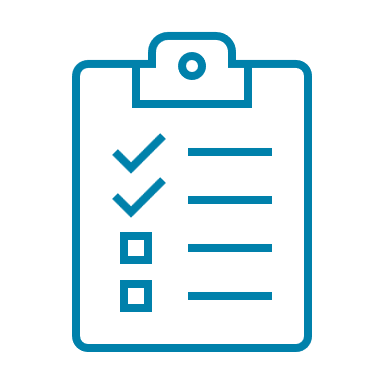 Room Access
Access key required to gain access through double doors from atrium into conference room area.

Access key required when using the washroom.

Access keys will be left at front of room on coffee table for use by students. 

Please return the key after use.

Open at 7:45 each morning. Locked at 5:00 each evening. Will remain open during lunch hour.

If using Visitor Parking, then sign in and out daily at front desk
4
Parking
5
Nearby Lunch Options
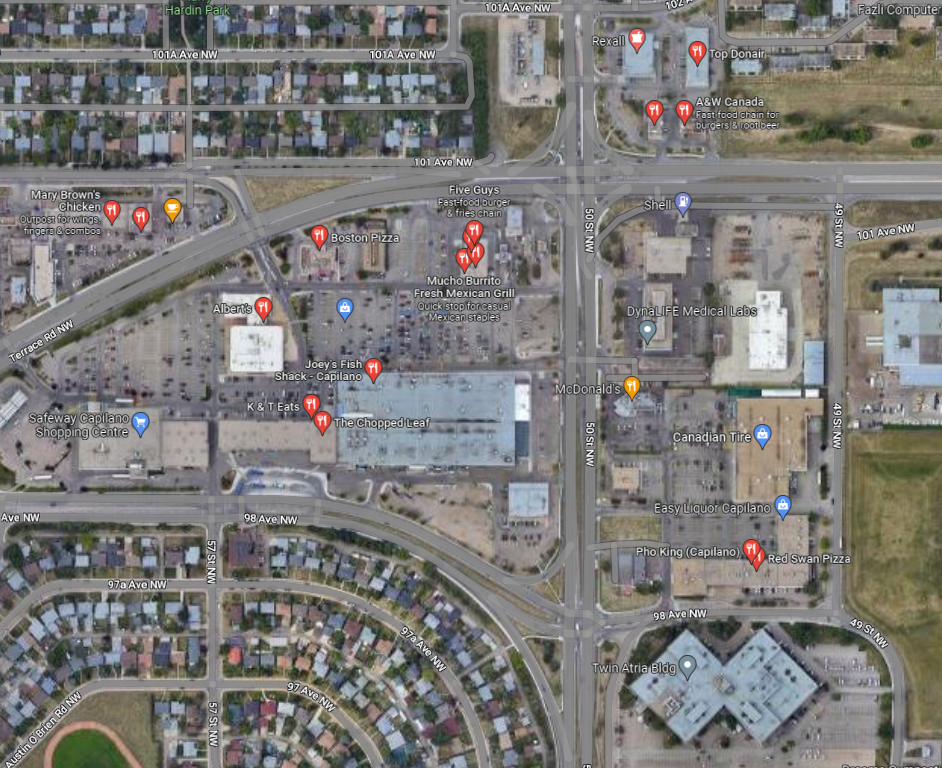 6
General Information Cont’d
Field Trip on Thursday and Friday
Hard Hat, Traffic Vest, Boots (rubber boots if wet/muddy – no hip/chest waders 
Other PPE as required by each individuals company safety policy (e.g. hard hat)
Clip board, flashlight, hammer, tape measure, binoculars (recommended) 
Transportation provided from Twin Atria

Course Evaluation sheet must be completed and submitted at end of course

Questions allowed at anytime, or before lunch and at end of day
Self Introduction
Name

Organization

Bridge Experience – Type and Years

Present or Proposed Involvement with Bridges and Bridge Inspections
Quizzes
Exams are Tuesday, Wednesday and Thursday (2) mornings.

Pass mark is 70%

Marks posted daily

If you have objections to posting marks contact lead instructor privately
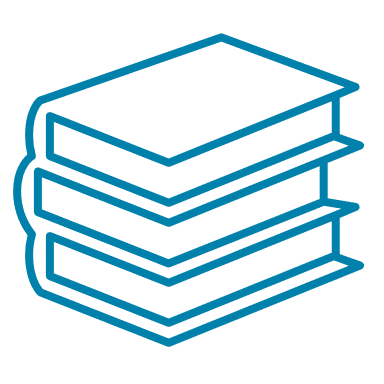 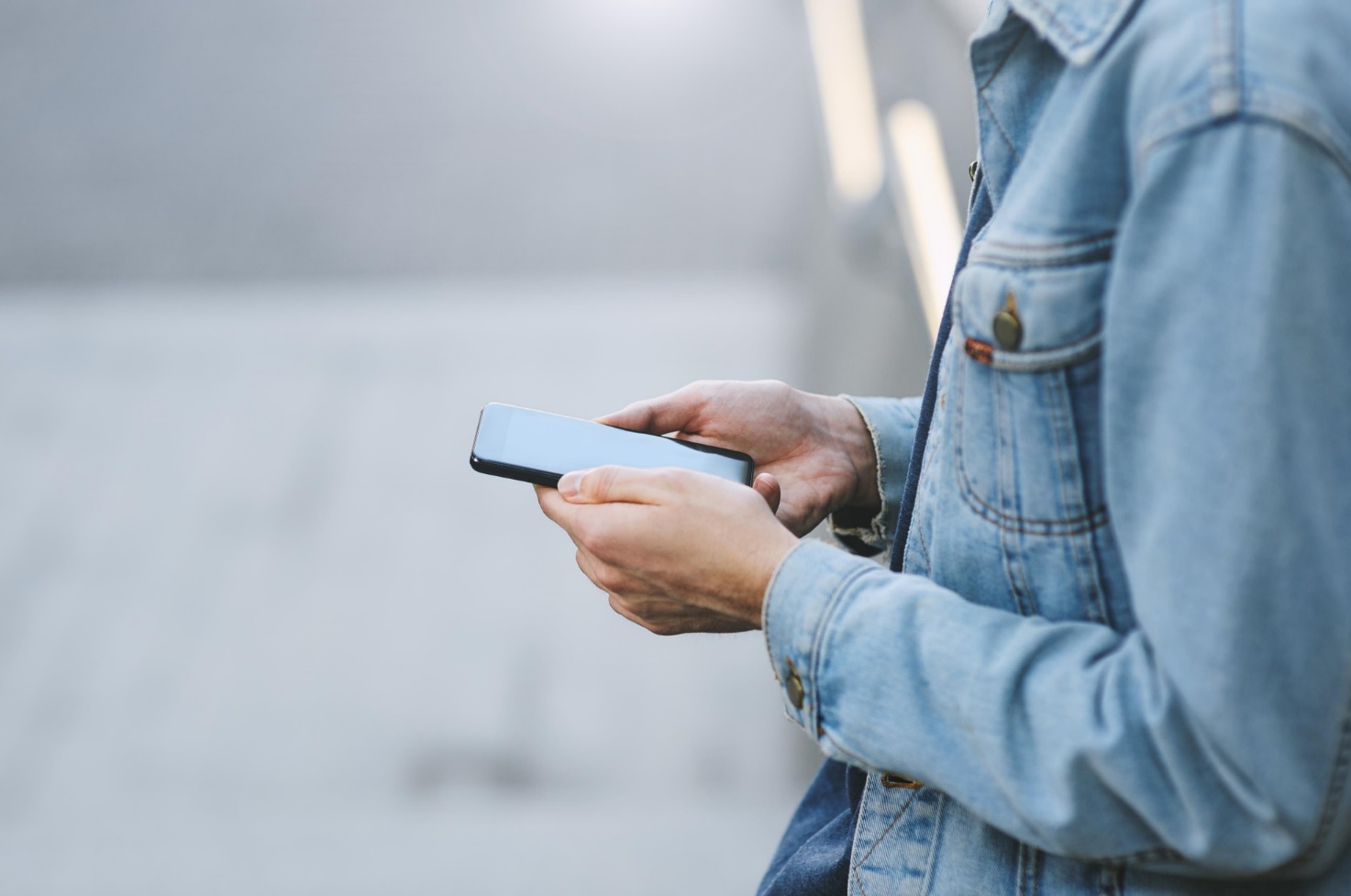 Courtesies
Turn cell phone OFF/vibrate 
No text messaging

No talking during exams – leave the room and talk in the hall once the exam is completed.

No cheating or peeking at other peoples exams.
10
Course Objective
Learn Class A and B differences
Detailed Concrete inspection
Detailed Steel inspection – steel girders and trusses
Learn inspection techniques
Learn advanced terminology
Learn details of inspecting major bridges
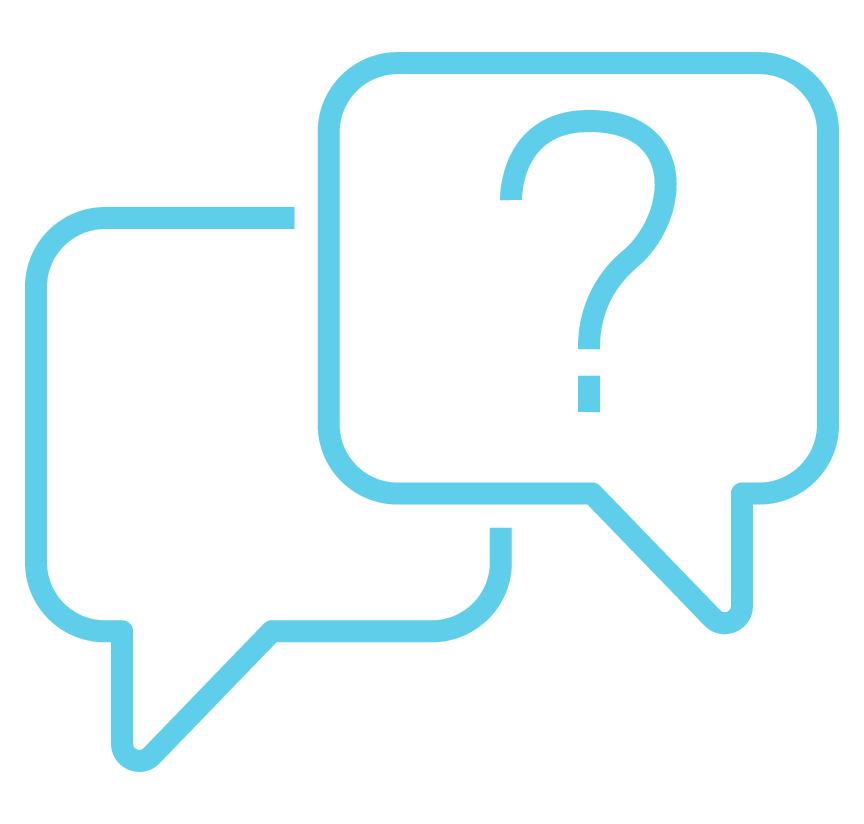 Questions?